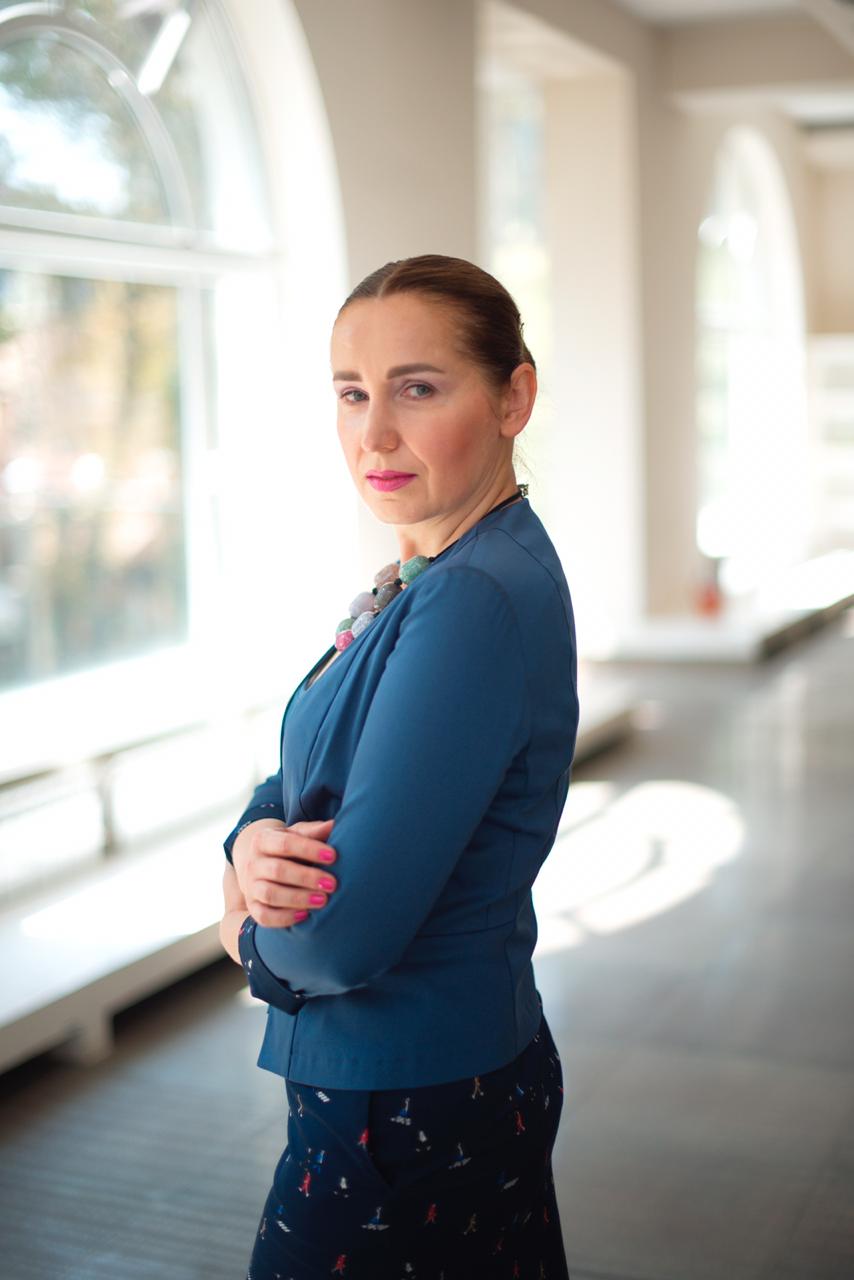 Кандидат педагогических наук, доцент, бизнес-тренер, эксперт в области деловой коммуникации, автор «Школы практической риторики».
1
ЮИД
Пять шагов на пути к повышению эффективности воспитания и обучения.
Отряд ЮИД -              Девизы:
- Изучи ПДД сам!
- Научи ПДД своих сверстников!
- Напомни взрослым о культуре дорожного движения!
творческое объединение школьников, ориентированное на работу по профилактике детского дорожно-транспортного травматизма и пропаганду правил дорожного движения.
3
3
3
Шаг 0.
Постановка целей
Не имея конкретной цели, трудно добиться положительного результата  
М. Монро
4
Шаг 1.
Понимание аудитории
Вы можете быть автором прекрасных идей, однако этого мало, надо уметь довести их до ума людей. 
Л. Якокка
5
Младшая школа
Средняя школа
Старшая школа
- особенности мышления и восприятия;- психологические особенности;- особенности поколения;- личный опыт.
6
Шаг 2.
Правильные методы обучения
Хороших методов существует ровно столько, сколько существует хороших людей
Д. Пойа
7
Пассивные (основное действующее лицо – учитель)
                              

              учитель             ученик



Активные (субъект-субъектное взаимодействие)
                                      

              учитель             ученик




Интерактивные (активное взаимодействие учащихся 
не только с учителем, но и друг с другом)
                                                                         

                                          ученик
                                          учитель
                                          ученик
8
Шаг 3.
Современные формы обучения
Я слышу и забываю. Я вижу и запоминаю. Я делаю и понимаю. 
Конфуций
9
- Игровые;- Исследовательские;- Дискуссионные.
10
Шаг 4.
Рефлексия
В деле оценивай не себя, а результат действия.
 В. Леви
11
Вопросы для рефлексии
12
Шаг 5.
Обновление
Бессмысленно продолжать делать то же самое и ждать других результатов.
А. Эйнштейн
13
Факторы, обусловливающие изменения:
поправки в нормативно-правовой базе;
смена возрастных/
   поколенческих групп;
нарушение баланса системы «цель –  метод - результат»;
новый опыт.
14
Спасибо 
за внимание!
Григорьева 
Алла 
__________________
канд. пед. наук, доцент, 
бизнес-тренер

8-(8793)-400-764, 
8 (903)-440-61-67

e-mail: 
podgotovka@pgu.ru
instagram:
@ave_grigorieva
15